Методическое турне 
«Успешное наставничество»
Групповое наставничествопо созданию личного сайта педагога
Из опыта работы
Нужно бежать со всех ног, чтобы только оставаться на месте, 
а чтобы куда-то попасть, надо бежать как минимум вдвое быстрее!
 / Л. Кэрролл/
Цель:
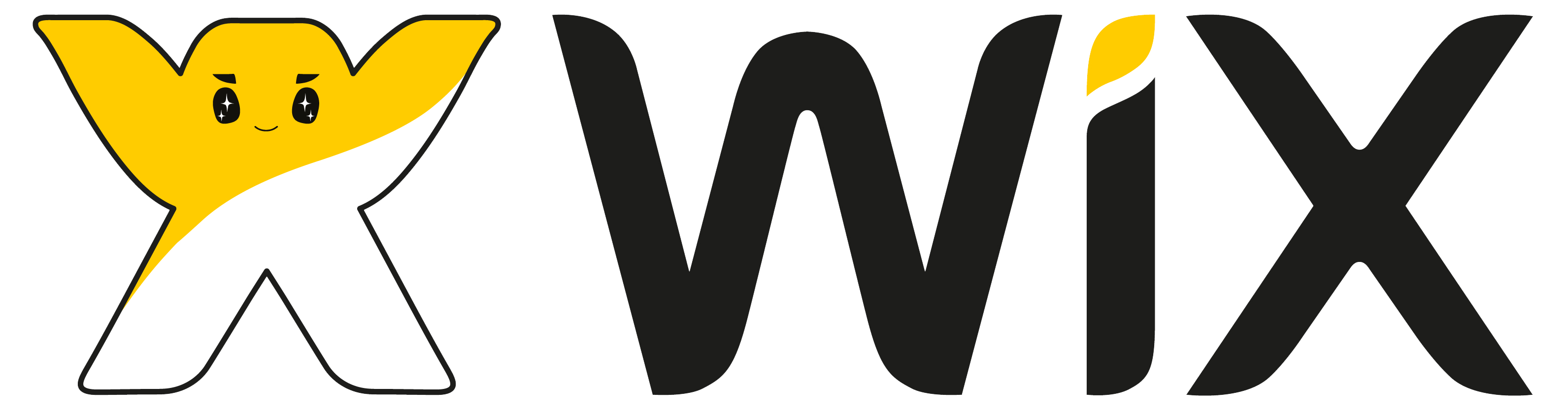 Задачи
Формы и методы работы с педагогами
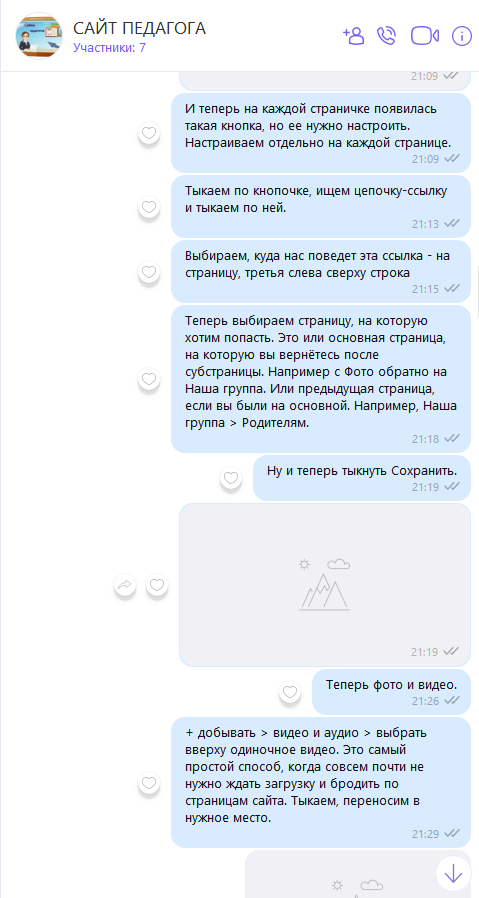 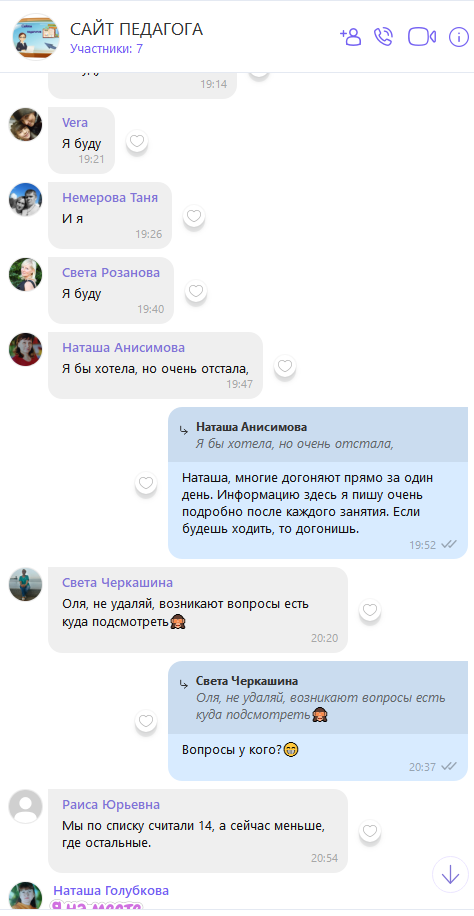 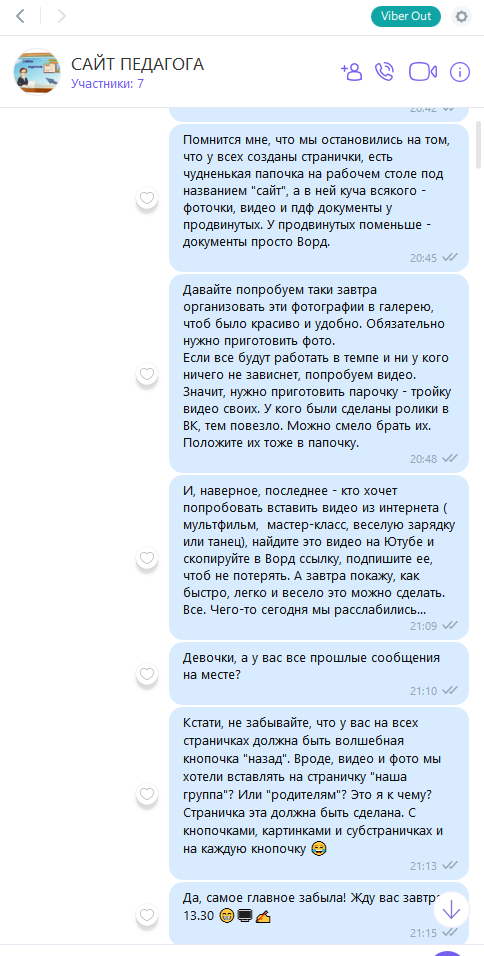 Консультация на тему: «Что такое браузер, поисковая строка и т.д.»
Знакомство с конструктором сайтов Wix
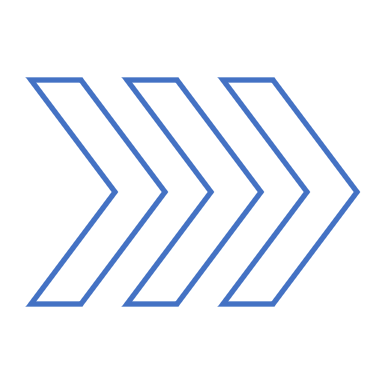 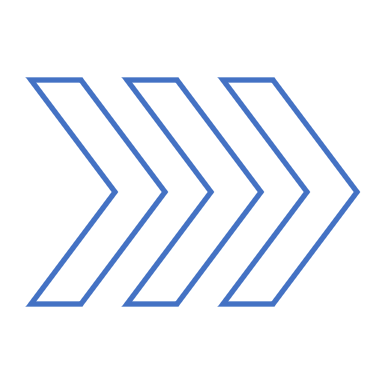 Регистрация и выбор шаблона
Знакомство с интерфейсом, добавление информации
Дизайн главной страницы
Настройка функциональности и дизайна
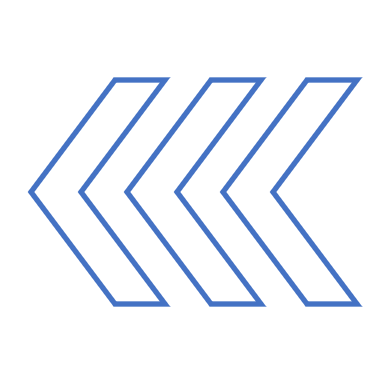 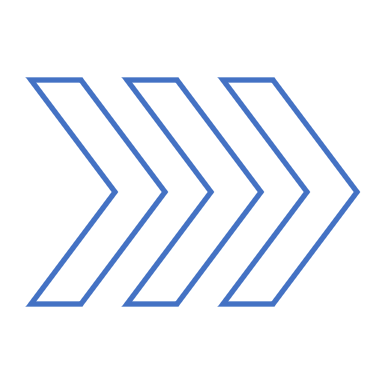 Информация о сайте: логотип, электронная почта администратора, адрес, телефон, аккаунты в соцсетях
Меню и страницы, чат, блог, видео, события и т.д.
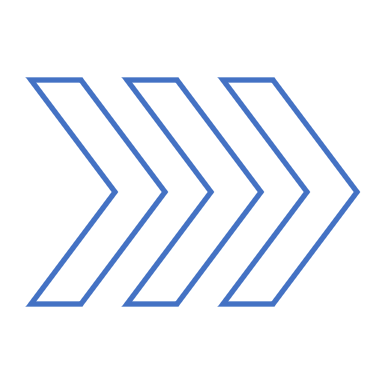 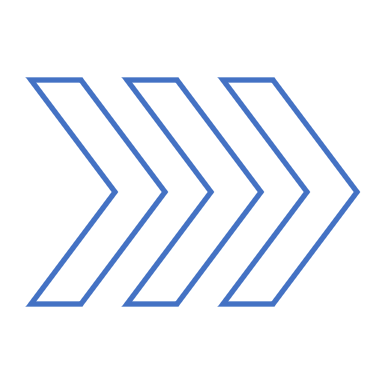 Сохранение и публикация сайта
Настройки постов: дата публикации, автор, фрагмент для анонса, обложка поста
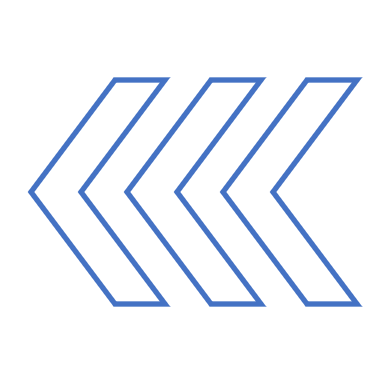 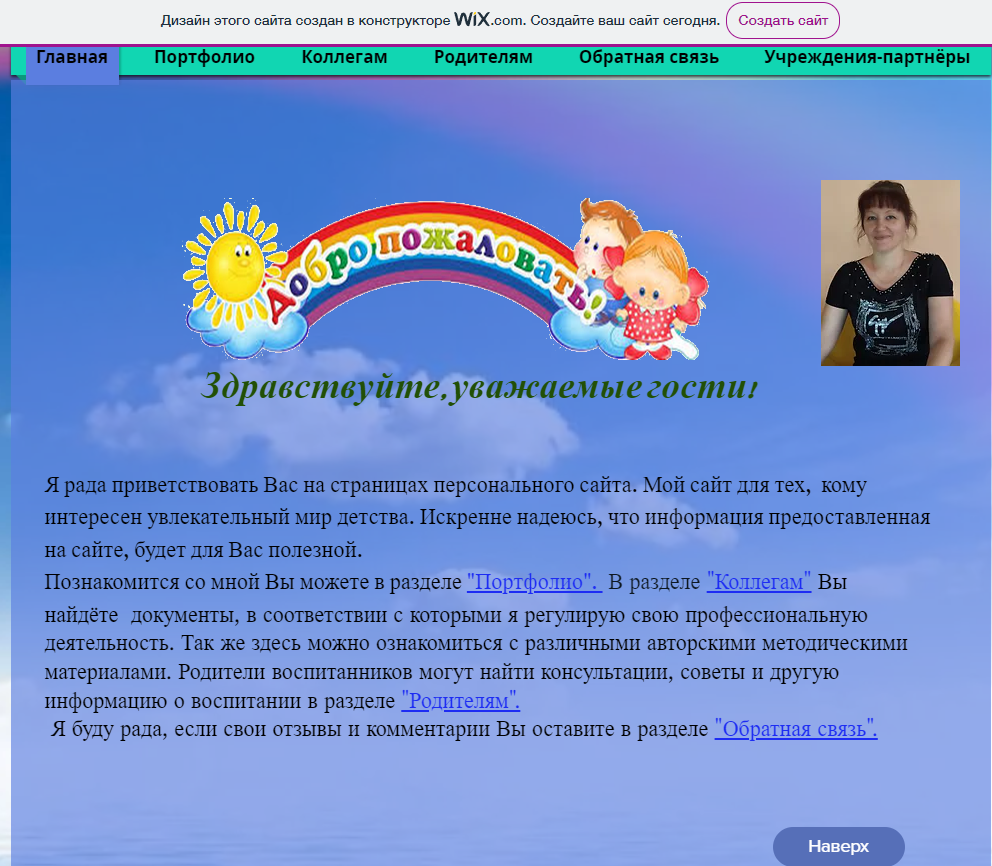 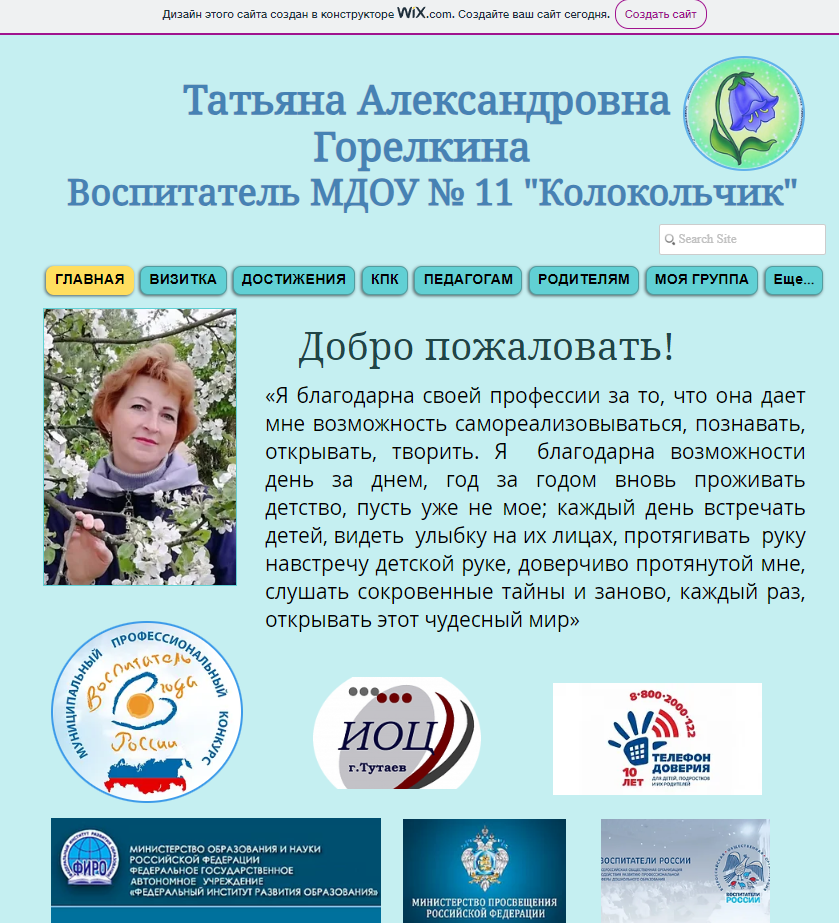 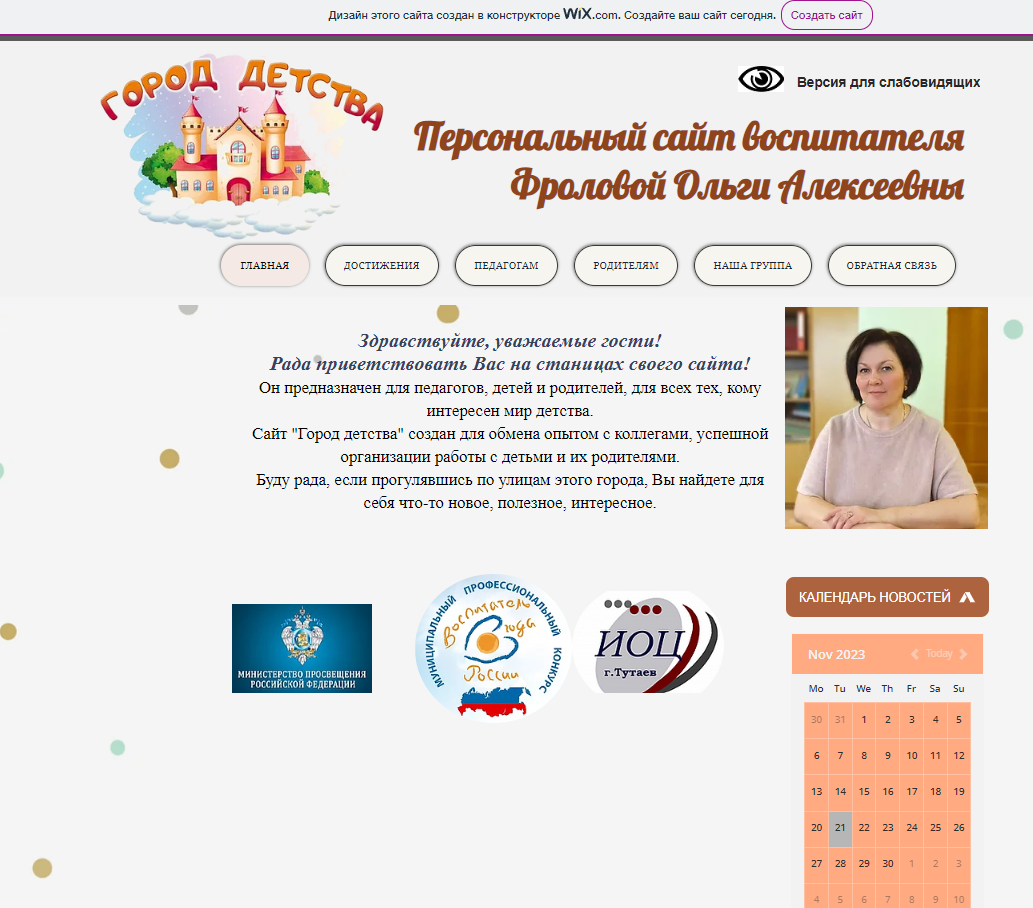 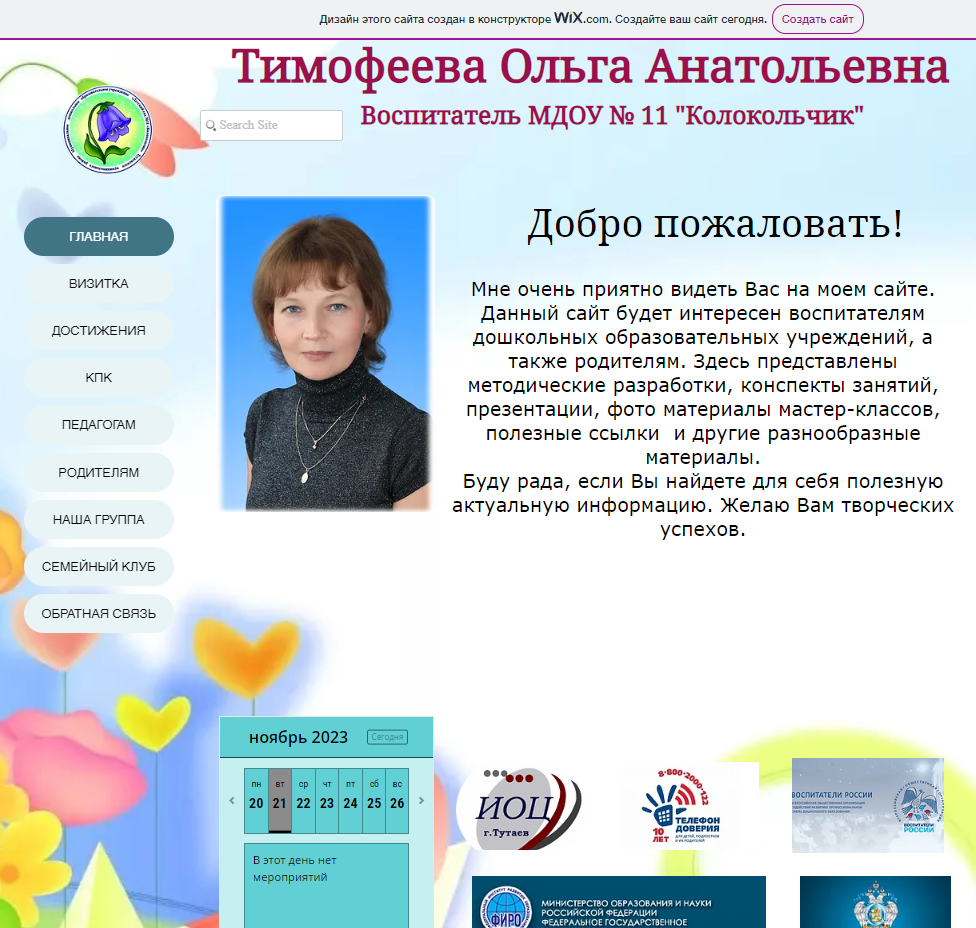 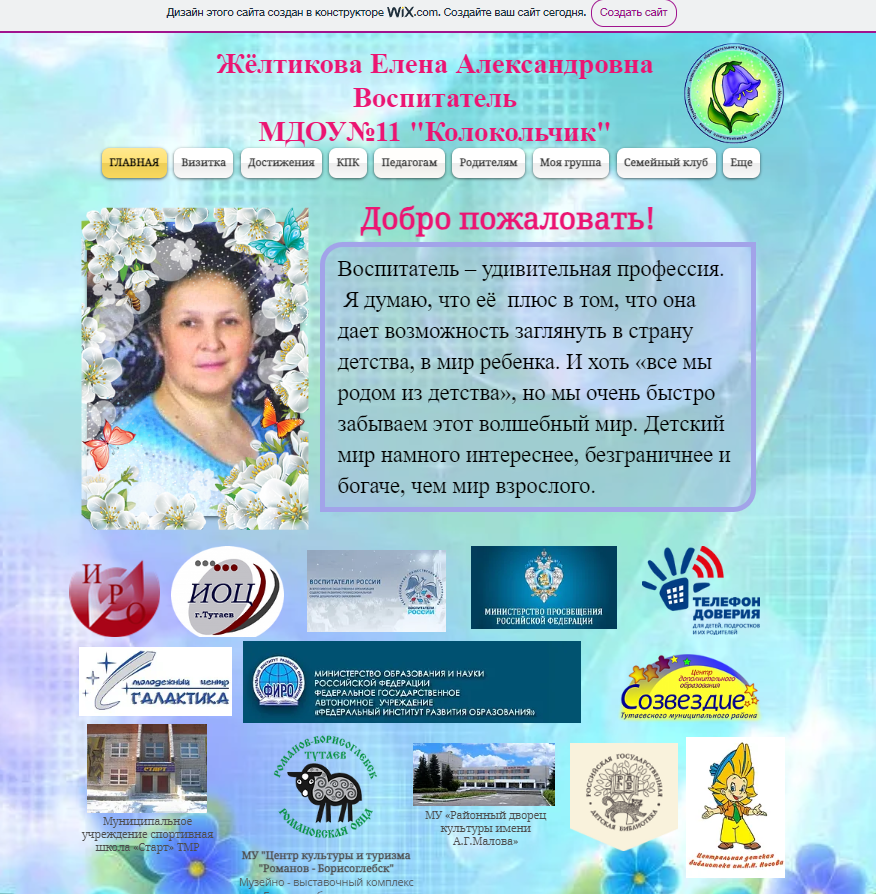 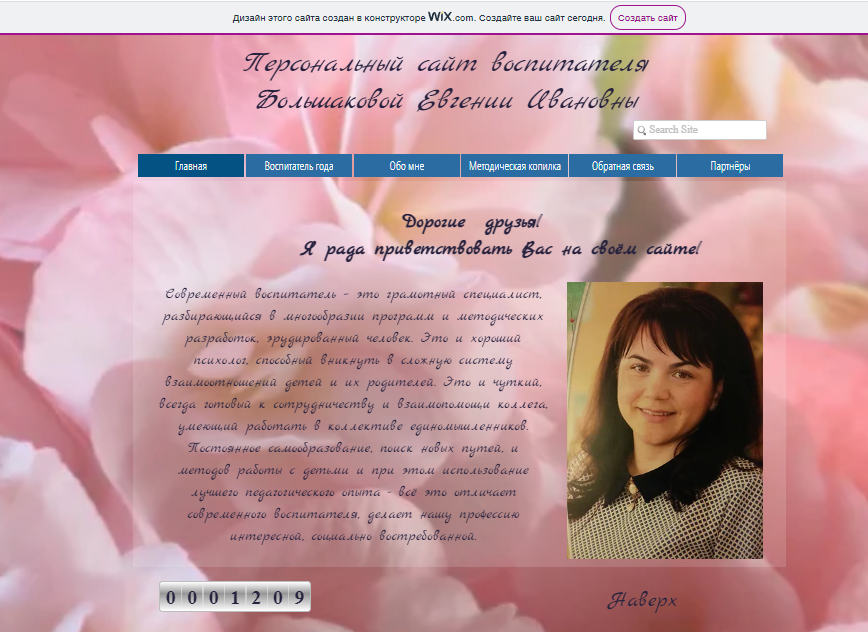 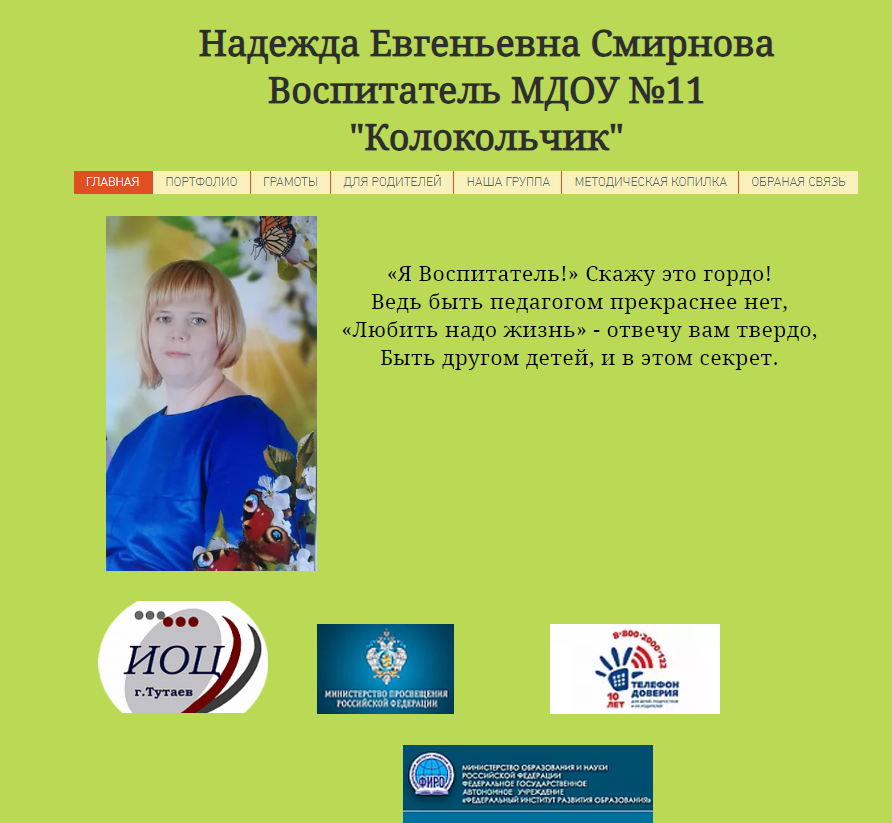 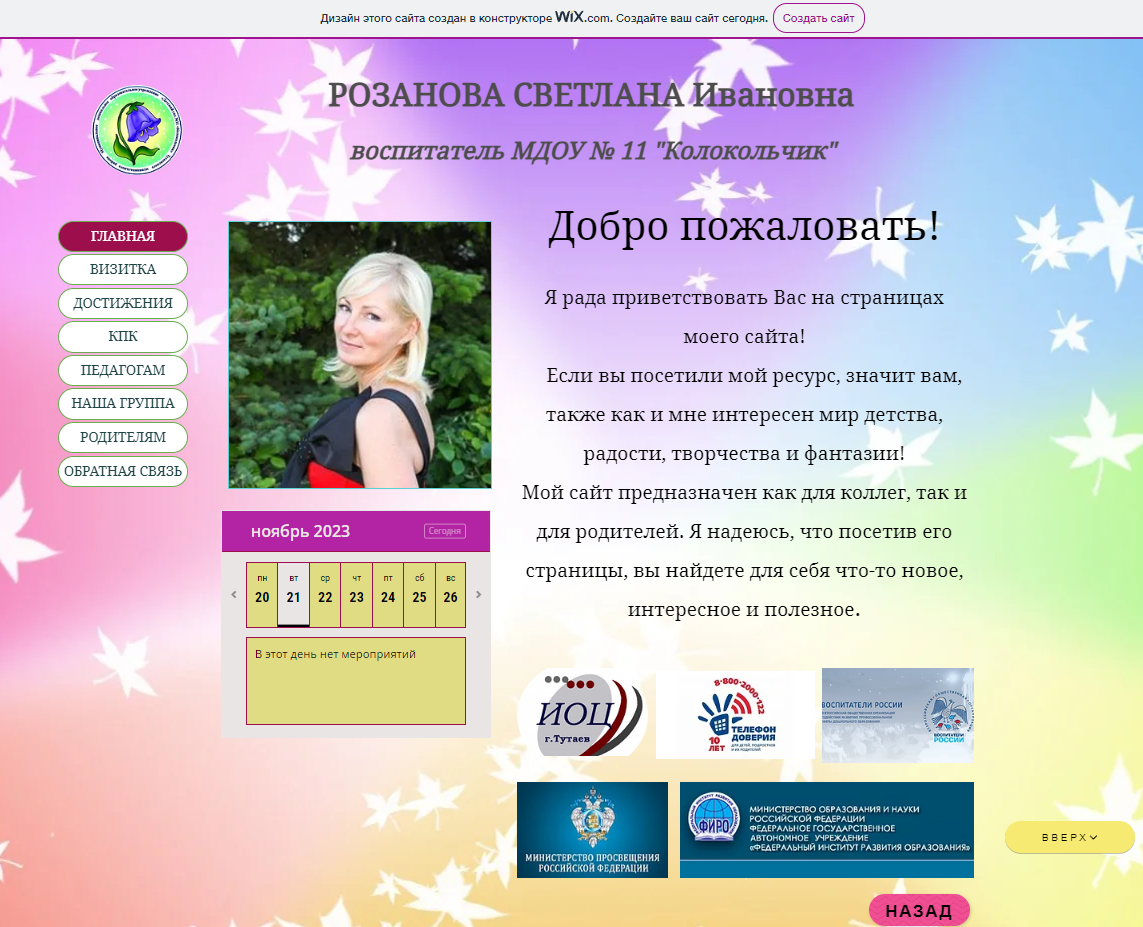 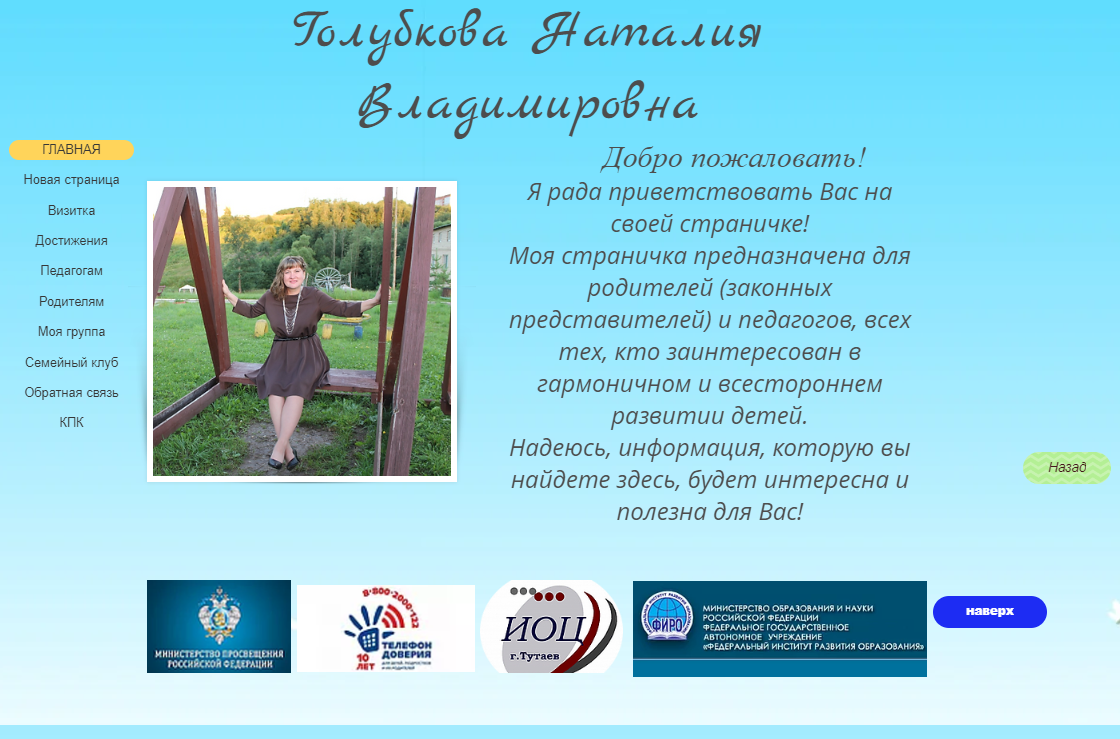